МИНИСТЕРСТВО  ЗДРАВООХРАНЕНИЯ  РОСТОВСКОЙ  ОБЛАСТИ
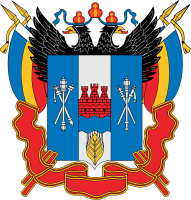 Доступность первичной медико-санитарной помощи в Ростовской области, перспективы развития.
Заместитель начальника управления 
лечебно-профилактической помощи
Коваленко Т.Н.
Амбулаторно-поликлиническая служба Ростовской области
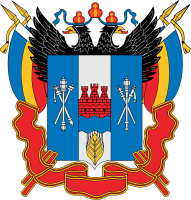 55 муниципальных образований
12 городов
43 сельских района
Структурные подразделения  
43 ЦРБ
38 
самостоятельных поликлиник
23
поликлиники 
в структуре ГБ
Амбулаторно-поликлинические отделения ЦРБ
182 врачебных амбулаторий
1033 ФАП
Первичная медико-санитарная помощь
1
Амбулаторно-поликлиническая медицинская помощь
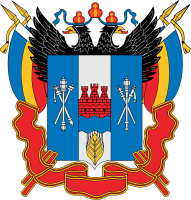 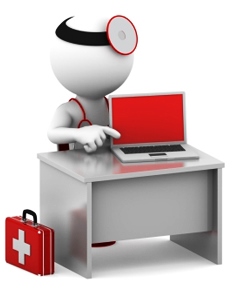 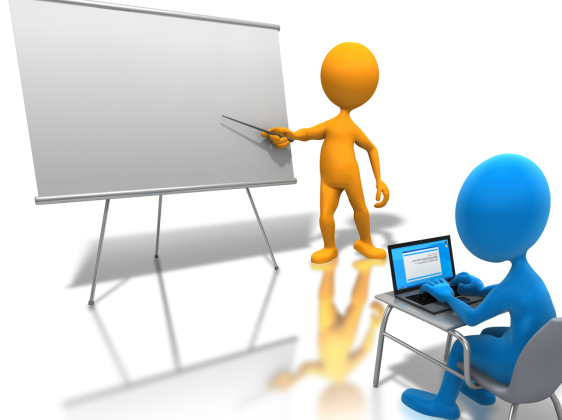 Цели 
амбулаторной 
помощи:
Виды амбулаторного приема:
Посещения с профилактической целью
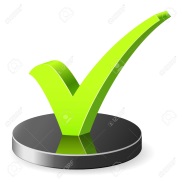 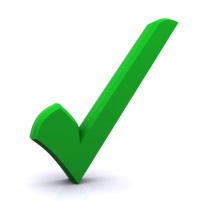 Сохранение здоровья населения
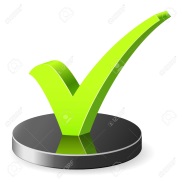 Неотложные посещения
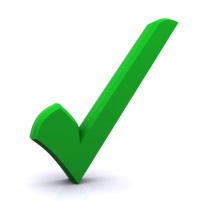 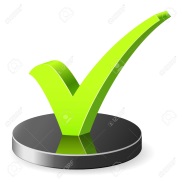 Лечение законченного случая
Профилактика
2
Соотношение видов амбулаторного приема
(в расчете на одно застрахованное лицо)
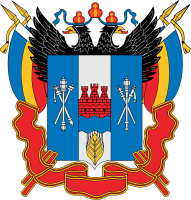 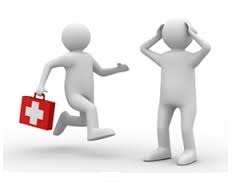 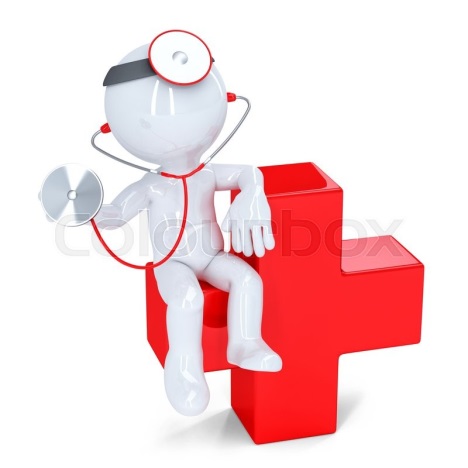 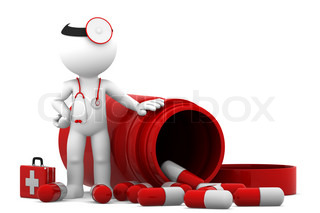 Посещения с профилактич. целью
Неотложные посещения
Лечение законченного случая
2,35
0,56
1,98
3
«СЛАБЫЕ ЗВЕНЬЯ» поликлиник
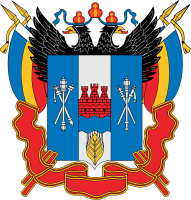 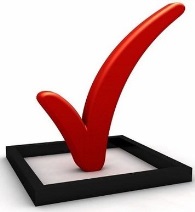 Регистратура
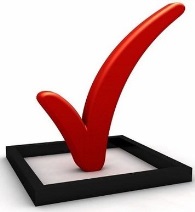 Лабораторные подразделения
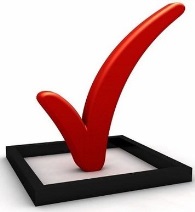 Работа терапевтических участков
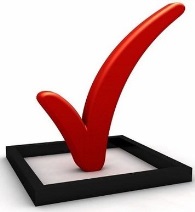 Работа ФАПов
4
Регистратура
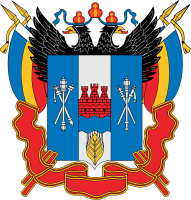 Возможность 
записи на прием
Количество работающих инфоматов
128
93
Оценка качества работы регистратуры:
Состояние картотеки амбулаторных карт
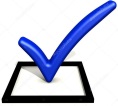 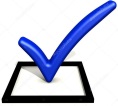 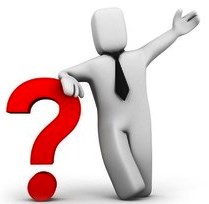 Оформление необходимых документов для приема врача
Ответственность за сохранность амбулаторных карт, их движение по учреждению
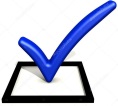 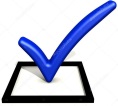 Наличие и ведение журналов вызовов на дом
Ведение и контроль за журналами тяжелобольных пациентов
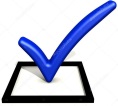 5
Регистратура
Результаты оценки качества работы
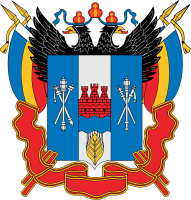 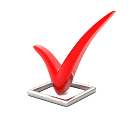 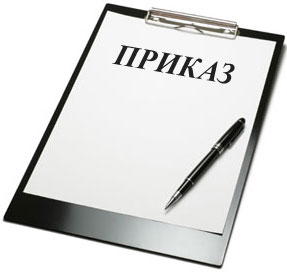 Зерноградский р-н
Нет приказов, регламентирующих ответственность за сохранность амбулаторных карт
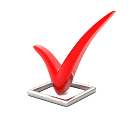 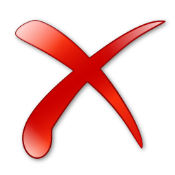 г. Зверево
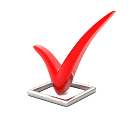 Верхнедонской р-н
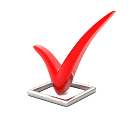 Р-Несветайский р-н
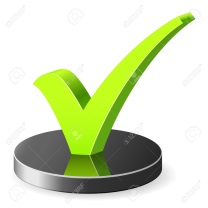 В большинстве регистратур картотека амбулаторных карт сформирована по адресам
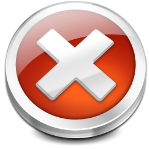 Журнал тяжелобольных пациентов не ведется в 25 ЛПУ
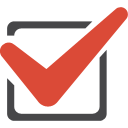 В ряде ЛПУ не определен ответственный за журнал
Контроль за тяжелобольными пациентами в выходные и праздничные дни осуществляется ургентной службой
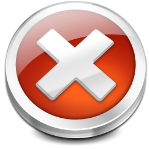 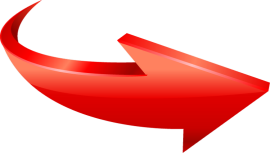 Для чего неотложные кабинеты и есть ли они по факту, а не на бумаге?
Амбулаторный талон на пациента в 15 поликлиниках 
заполняется вручную
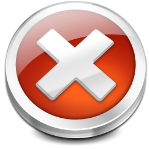 6
Регистратура
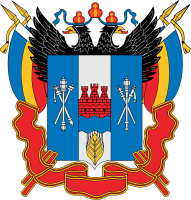 При анкетировании пациентов, в большинстве случаев, где уровень вежливости и компетентности регистратора оценен со знаком «МИНУС» в дальнейших оценках медицинского обслуживания пациенты дают негативную оценку!
7
Лабораторные подразделения
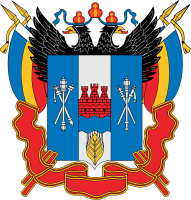 Оценка работы лаборатории:
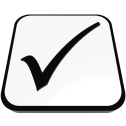 Часы работы лаборатории
Полнота исследований, возможность выполнения исследований, входящих в стандарты основных заболеваний
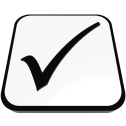 Возможность выполнения исследований в 100% в соответствии с приказом о диспансеризации определенных групп населения
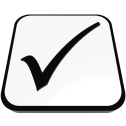 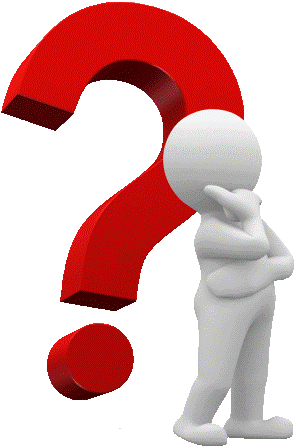 Участие во внешней оценке качества выполняемых исследований
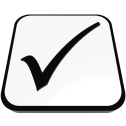 8
Лабораторные подразделения
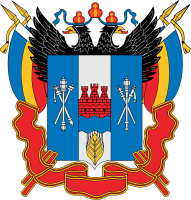 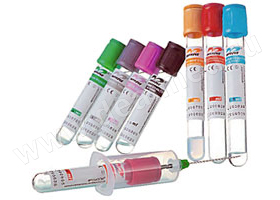 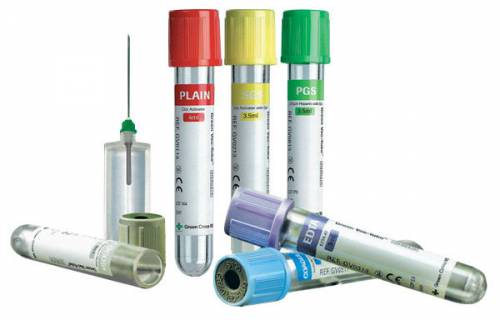 В 2016 году в Ростовской области было выполнено 
более 100 млн. лабораторных исследований
Проблемные вопросы
Минимальный набор исследований
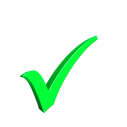 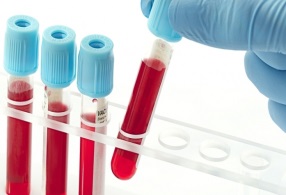 Общий анализ крови
Высокая степень износа оборудования
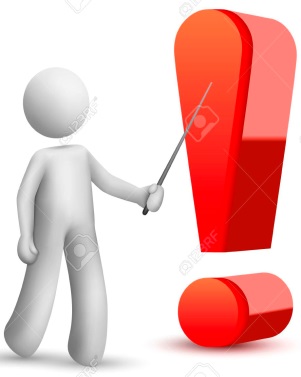 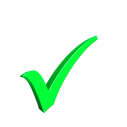 Общий анализ мочи
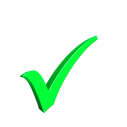 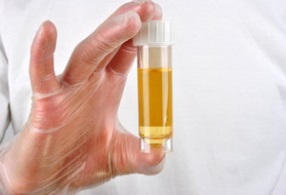 Отсутствие планомерной замены
Биохимический анализ крови
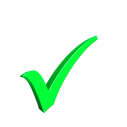 Анализ мокроты
Отсутствие квалифицированного сервисного обслуживания
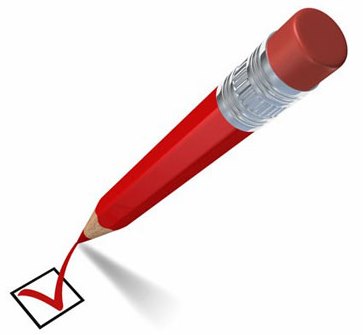 Приборы, поставленные по приоритетным программам, работающие с 2007 года, морально устарели, технический 
износ давно превысил 100%!
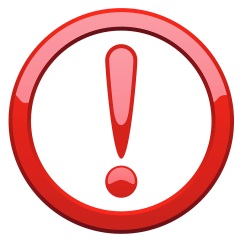 Минимум есть у ВСЕХ
9
Лабораторные подразделения
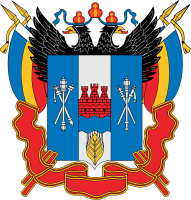 При реализации программы Модернизации вместо оборудования для проведения «рутинных» исследований было приобретено оборудование для проведения «мало востребованных»  исследований
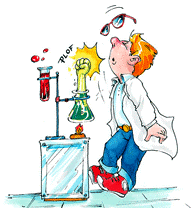 В настоящее время страдает лабораторная диагностика:
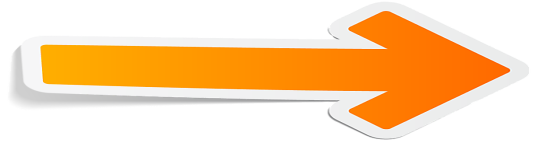 Причина и следствие…
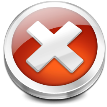 г. Гуково
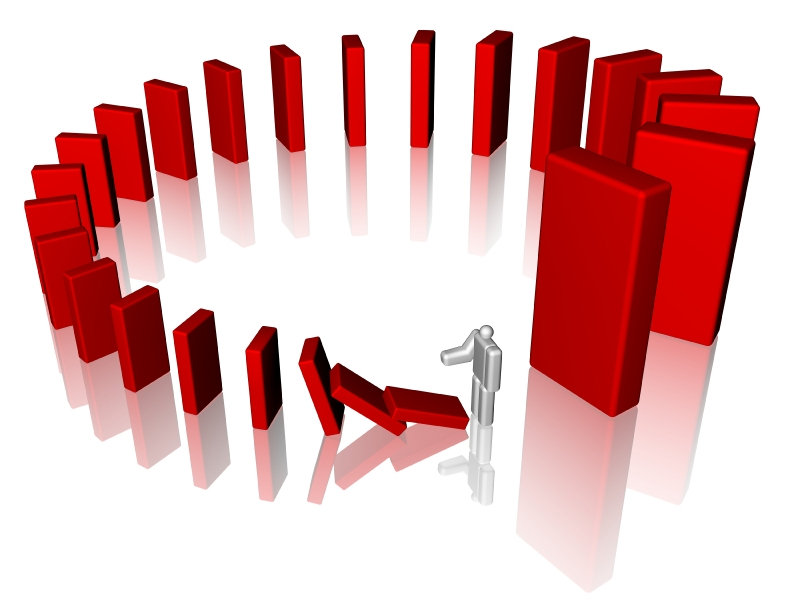 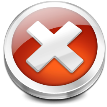 г. Зверево
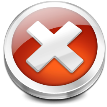 Веселовский р-н
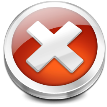 Зерноградский р-н
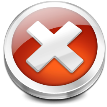 Морозовский р-н
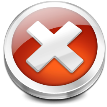 Семикаракорский р-н
10
Лабораторные подразделения
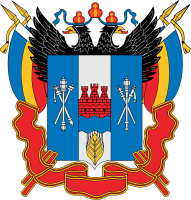 Очень ограниченное число исследований 
по паразитологии и скринингу туберкулеза
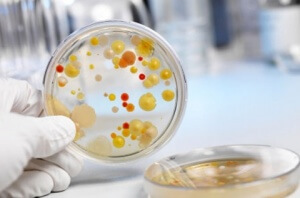 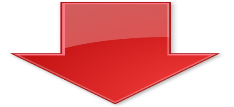 Удлинение сроков дифференциальной диагностики и начала специфического лечения
В 2016 г. не выполнено ни одного исследования на малярию:
Не выполняются паразитол. исследования в собственных лабораториях:
Не выполняется бактериоскопия мокроты на МБТ:
Аксайский р-н
Багаевский р-н
Боковский р-н
Веселовский р-н
Зерноградский р-н
Заветинский р-н
Мартыновский р-н
Пролетарский р-н
Р-Несветайский р-н
Семикаракорский р-н
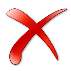 Боковский р-н
Верхнедонской р-н
Константиновский р-н
Пролетарский р-н
Р-Несветайский р-н
Семикаракорский р-н
г. Зверево
Константиновский р-н
Куйбышевский р-н
М-Курганский р-н
Ремонтненский р-н
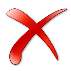 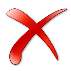 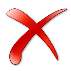 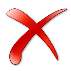 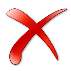 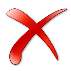 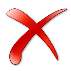 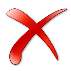 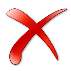 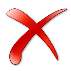 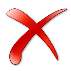 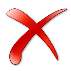 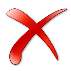 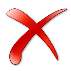 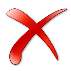 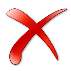 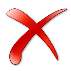 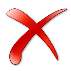 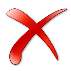 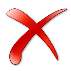 11
Лабораторные подразделения
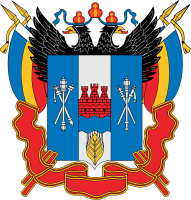 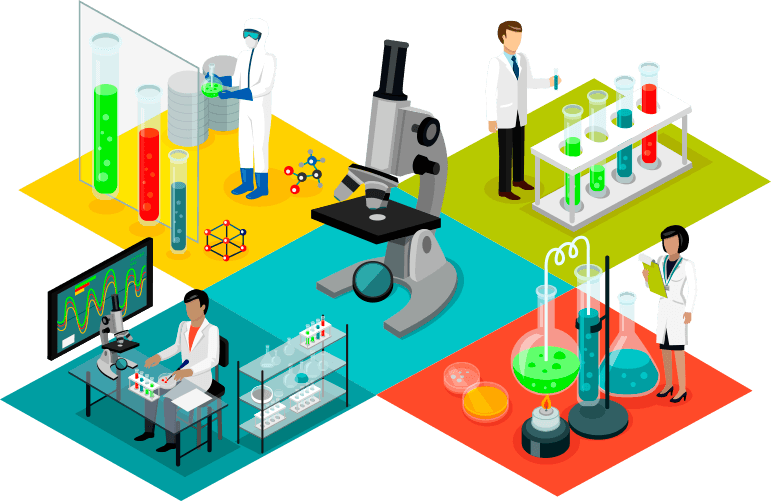 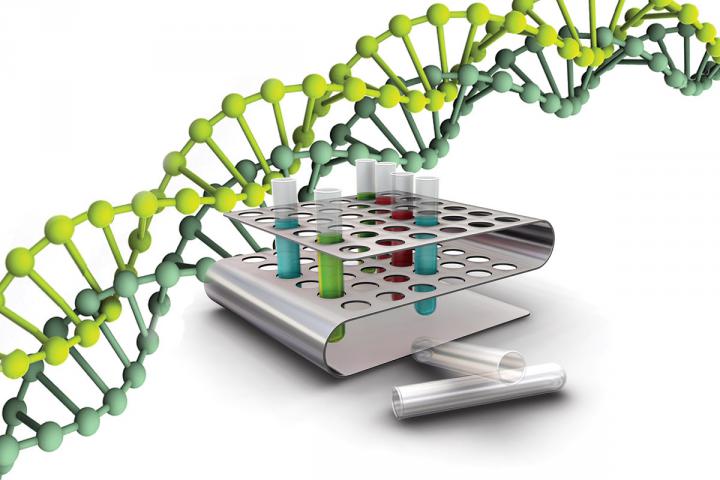 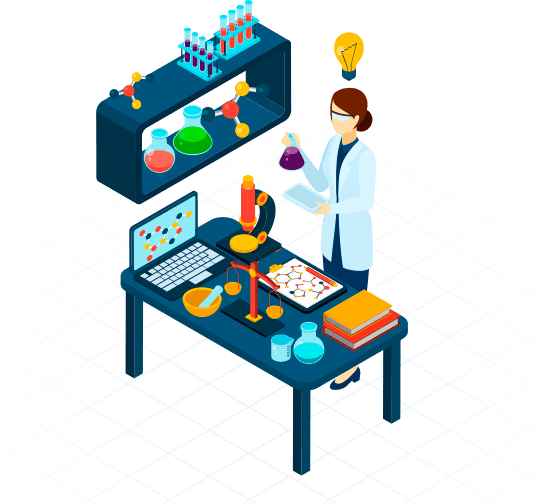 ПЦР диагностика проводится только в 5 лабораториях области
Есть возможность выполнять все виды исследований, включая высоко-технологичные
Наиболее полный перечень 
лаб. исследований 
(на уровне КДЦ)
Возможность ИФА диагностики есть в 30% лабораторий области
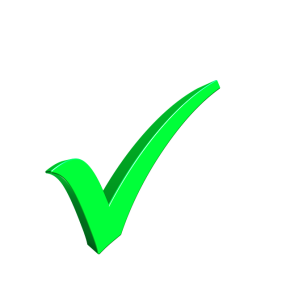 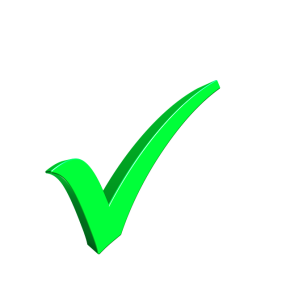 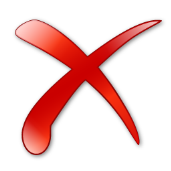 КДЛ МБУЗ «ЦГБ» 
г. Новошахтинска
КДЛ МУЗ «ГП № 1» 
г. Волгодонска
Из-за неукомплектованности кадрами и отсутствия средств на реактивы оборудование не используется или используется эпизодически:
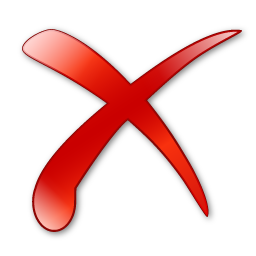 Отсутствие достаточных средств на реагенты приводит к значительному сокращению перечня исследований
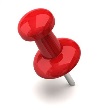 г. Зверево
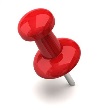 Егорлыкский р-н
12
Лабораторные исследования при диспансеризации
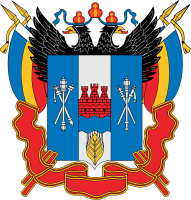 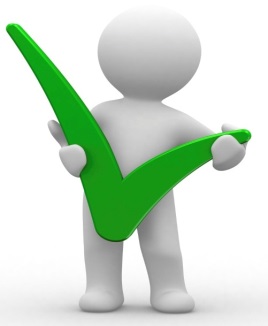 Возможность для выполнения лабораторных исследований по диспансеризации есть ВО ВСЕХ поликлиниках
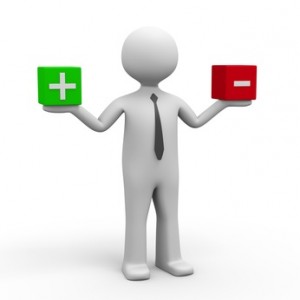 Число пришедших в лабораторию
Число пришедших к врачу
Число прошедших диспансеризацию значительно превышает число выполненных исследований:
Количество исследований значительно превышает число прошедших диспансеризацию:
г. Новошахтинск
Обливский р-н
Константиновский р-н
М-Курганский р-н
Миллеровский р-н
Ремонтненский р-н
Р-Несветайский р-н
Целинский р-н
Не выполняют исследование кала на скрытую кровь:
г. Донецк
Константиновский р-н
Миллеровский р-н
Милютинский р-н
Обливский р-н
Пролетарский р-н
13
Лабораторные подразделения
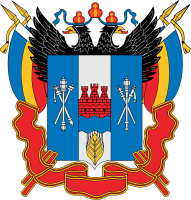 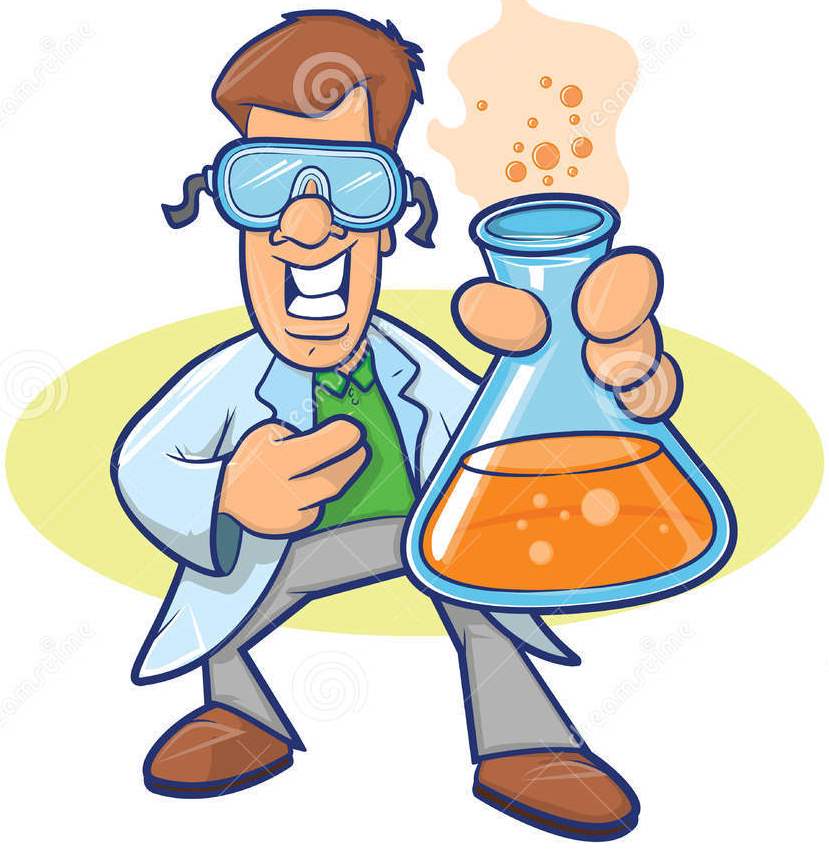 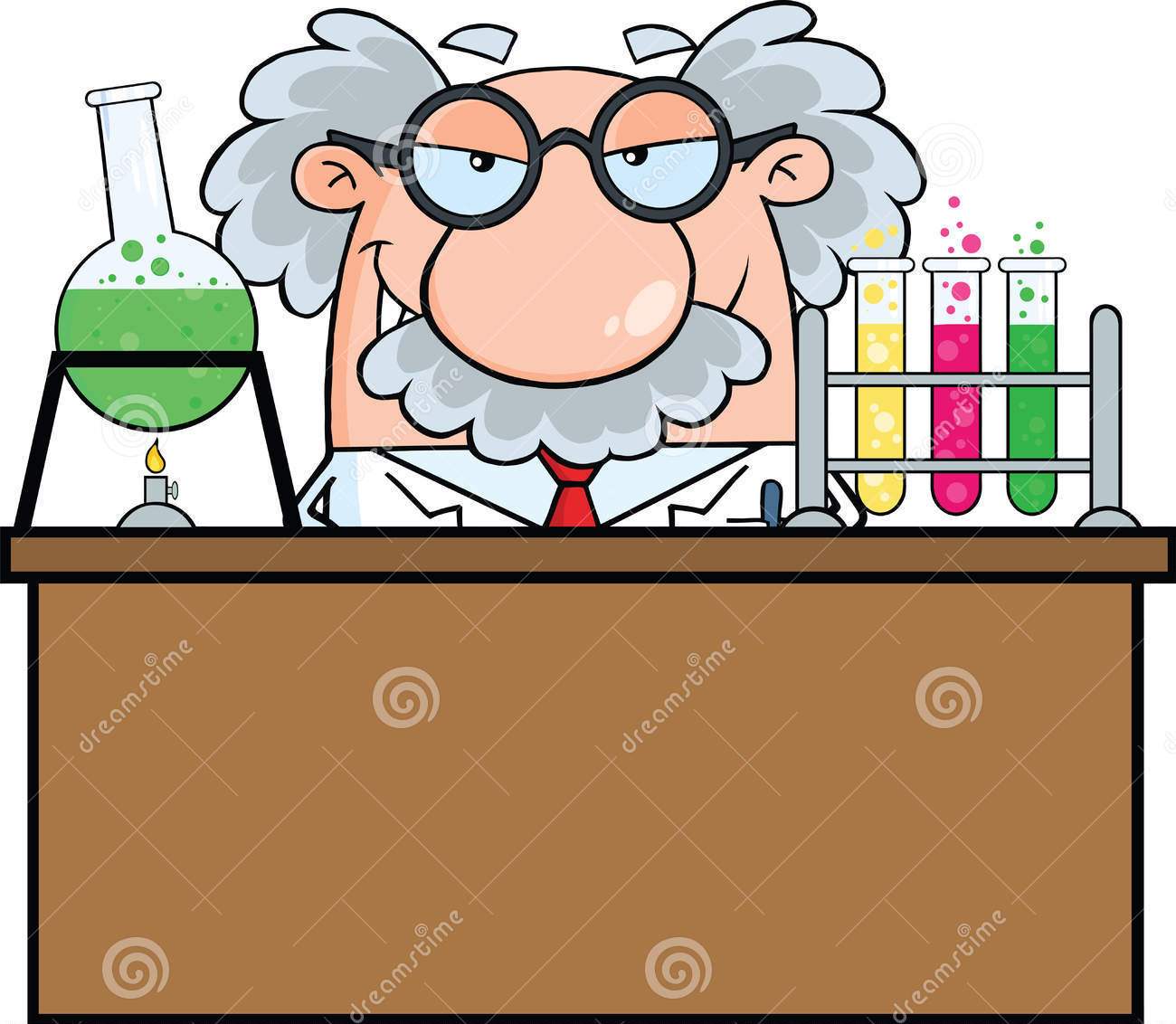 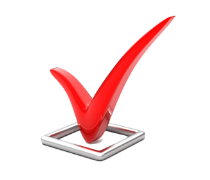 Время приема
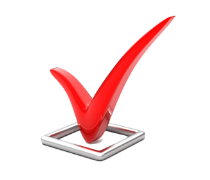 Контроль качества
Талоны на исследования
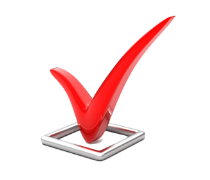 Внутрилабораторный контроль ведется с нарушениями
Квоты на исследования
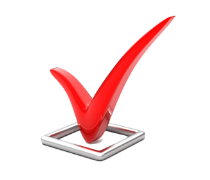 Ограничение числа исследований
Во внешней оценке качества участвуют только 25 % лабораторий области
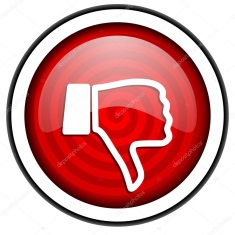 Систематически не участвуют в контроле качества:
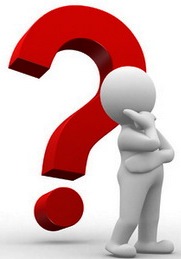 ГП № 11 г. Ростова-на-Дону
Снижение удовлетворенности пациентов качеством оказываемой помощи
ГП № 9 г. Ростова-на-Дону
ГП № 14 г. Ростова-на-Дону
14
Работа терапевтических участков
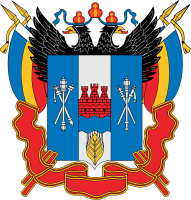 Участки ВОП
Терапевтические участки
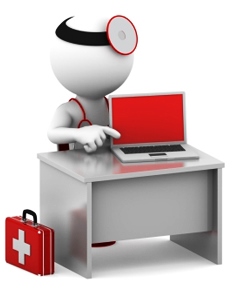 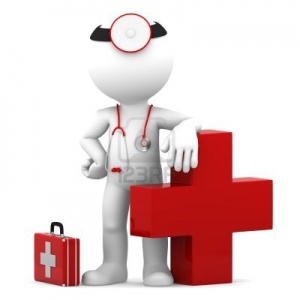 1324
185
Укомплектованность
68,0 %
Укомплектованность
67,4 %
Ведут амбулаторный прием в первичном звене:
Фельдшеры самостоятельного приема
Врачи-терапевты
Врачи общей практики
482
893
126
24 не имеют сертификата
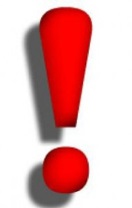 84 не имеют категории
650 не имеют категории
15
Работа терапевтических участков
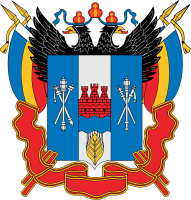 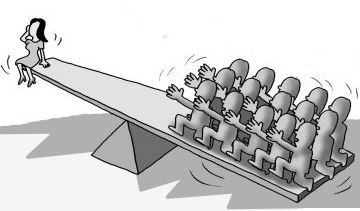 Разукрупнение терапевтических участков с приведением в соответствие по прикрепленному населению
16
Работа терапевтических участков
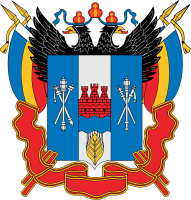 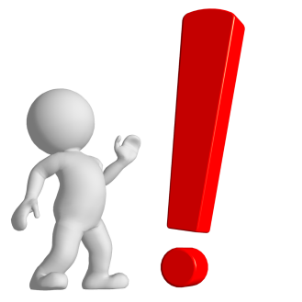 Участки с прикрепленным населением более 3000 человек:
Аксайский район
г. Таганрог
Зимовниковский район
г. Зверево
г. Каменск-Шахтинский
г. Новочеркасск
Сальский район
Усть-Донецкий район
Цимлянский район
г. Шахты
Оценочные показатели работы участковой службы:
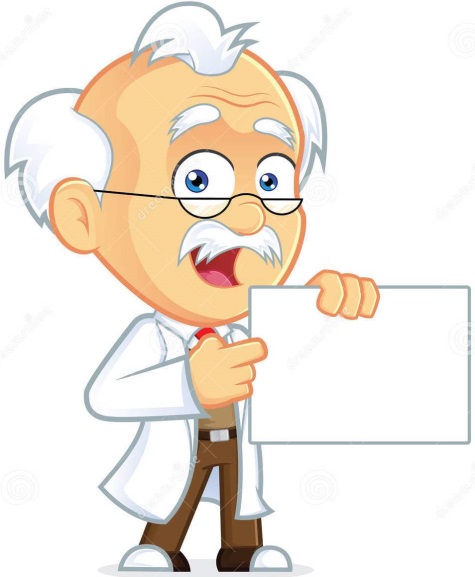 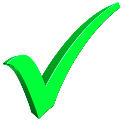 Уровень диспансерного наблюдения
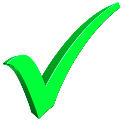 Количество вызовов СМП на участке
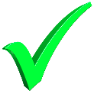 Число умерших на дому
17
Работа терапевтических участков
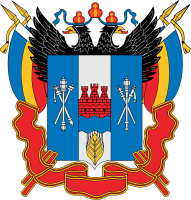 Сравнение одних и тех же показателей в двух отчетных формах
Диспансерное наблюдение на участке
Несмотря на несоответствие это НАИБОЛЕЕ удачные примеры!
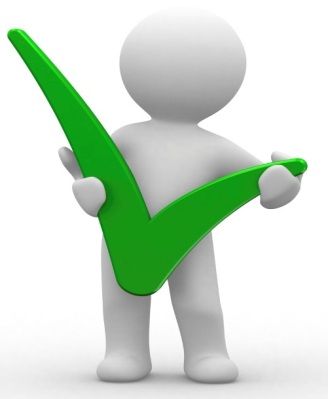 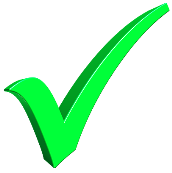 Охват «Д» наблюдением менее 15 %
Охват «Д» наблюдением более 50 %
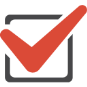 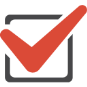 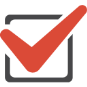 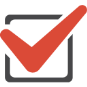 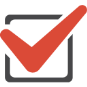 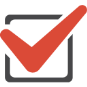 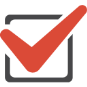 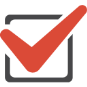 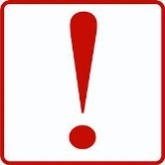 В некоторых случаях разница в двух отчетах КОЛОССАЛЬНАЯ!
18
Работа терапевтических участков
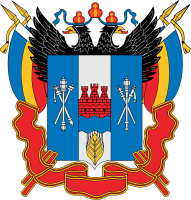 Медицинские организации, в которых число вызовов СМП на участке 
больше 100 в месяц
Медицинские организации, в которых на участке число умерших на дому 
больше 10 в месяц
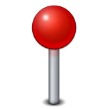 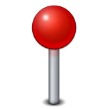 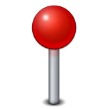 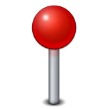 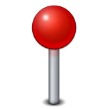 19
Работа фельдшерско-акушерских пунктов
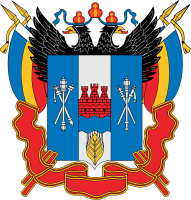 Фельдшерско-акушерские пункты
Врачебные амбулатории
1033
182
Проблемы при лицензировании:
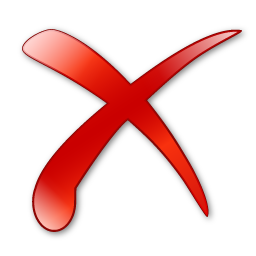 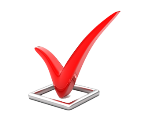 Несоответствие набора помещений
Подбор кадров
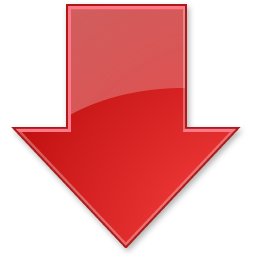 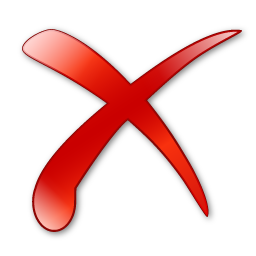 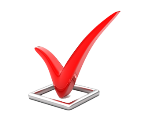 Отсутствие фельдшеров
Лицензия
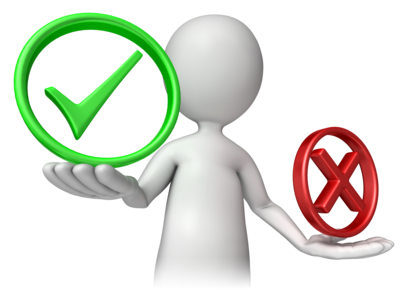 НЕТ ФАПа – НЕТ проблемы…
Исчерпывающие меры по сохранению ФАПов
Приведение ФАПов в соответствие требованиям
Полноценная организация деятельности ФАПов
20
Работа фельдшерско-акушерских пунктов
Укомплектованность кадрами
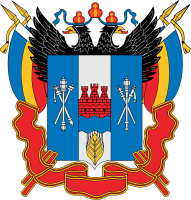 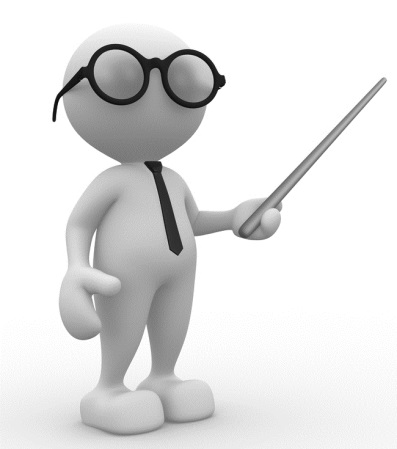 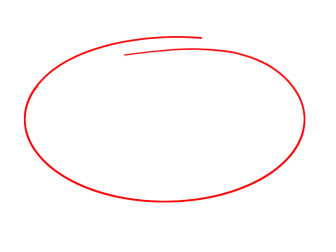 86,5 % ФАПов полностью укомплектованы кадрами (по области)
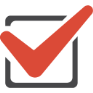 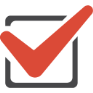 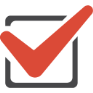 21
Работа фельдшерско-акушерских пунктов
Наличие фельдшеров
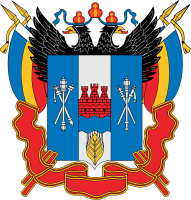 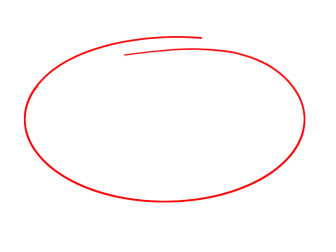 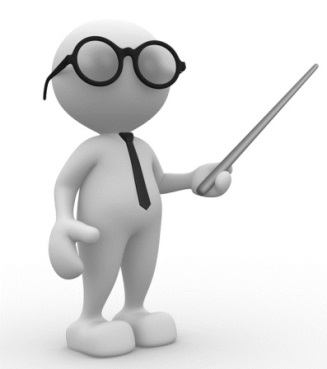 44,8 % ФАПов где должности заведующих замещены медицинскими сестрами или акушерками (по области)
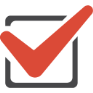 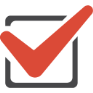 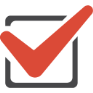 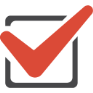 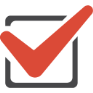 22
Приоритетные задачи по организации оказания первичной 
медико-санитарной помощи
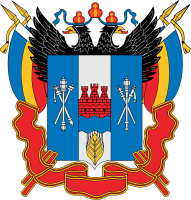 Обеспечить полноценную работу регистратур с целью снижения напряженности и неудовлетворенности со стороны пациентов.
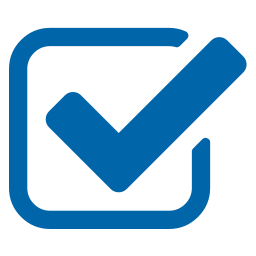 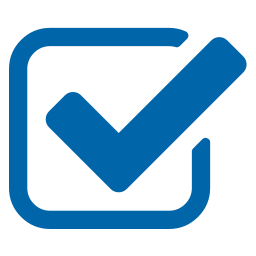 Осуществлять контроль за порядком приема и передачи вызовов на дом, оказания помощи тяжелобольным и паллиативным пациентам.
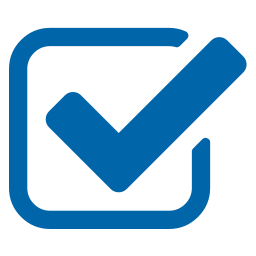 Обеспечить сохранность и корректность ведения амбулаторных медицинских карт.
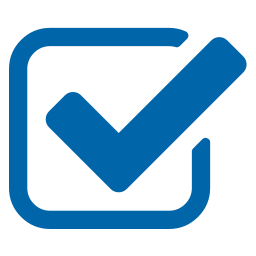 Пересмотреть графики работы лабораторий с целью повышения доступности для пациентов.
При необходимости организовать забор биологического материала для исследований в удобном режиме и централизованную обработку данных.
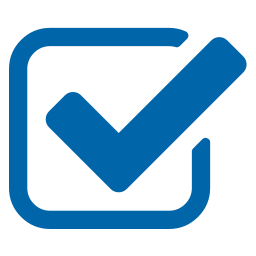 23
Приоритетные задачи по организации оказания первичной 
медико-санитарной помощи
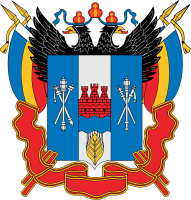 Ужесточить контроль за соответствием предоставляемых данных лабораторных исследований.
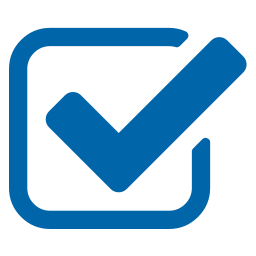 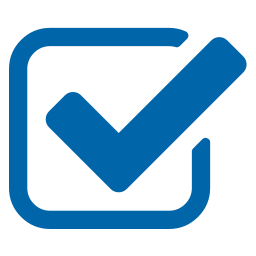 Продолжить работу по разукрупнению терапевтических участков.
Обеспечить осуществление диспансерного наблюдения на терапевтических участках в соответствии с нормативными документами по группам заболеваний.
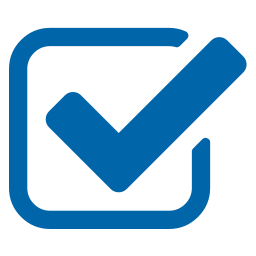 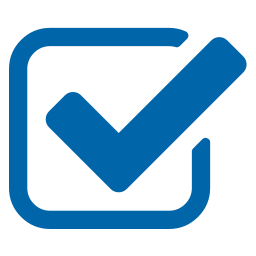 Продолжить мониторинг и анализ работы первичного звена с целью снижения нагрузки на вызовы СМП к хроническим больным.
24
Благодарю за внимание!
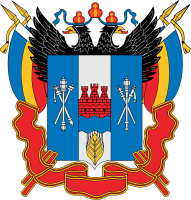